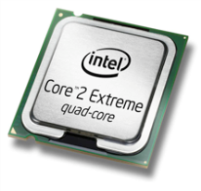 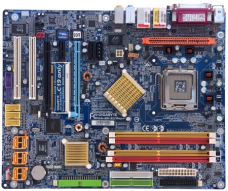 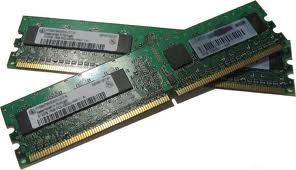 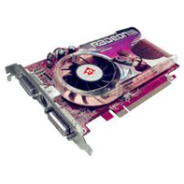 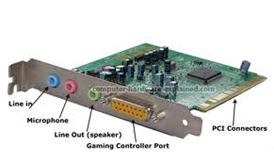 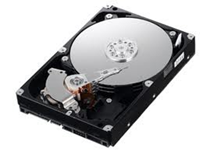 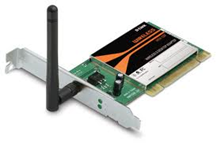 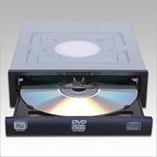 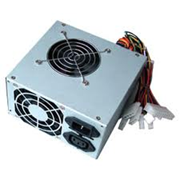 What is Software?

Software is a collection of instructions that can be ‘run’ on a computer. These instructions tell the computer what to do. Software is not a physical thing (but it can of course be stored on a physical medium such as a CD-ROM), it is just a bunch of codes.For a computer system to be useful it has to consist of both hardware and software.
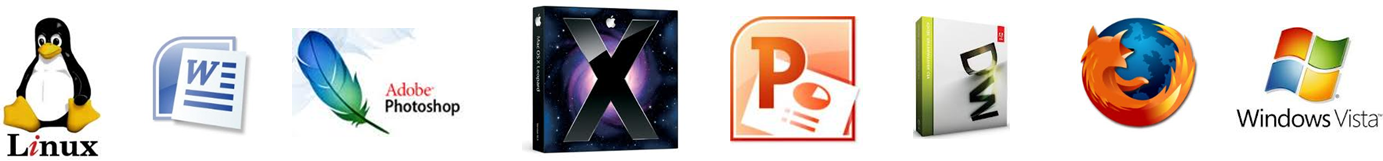 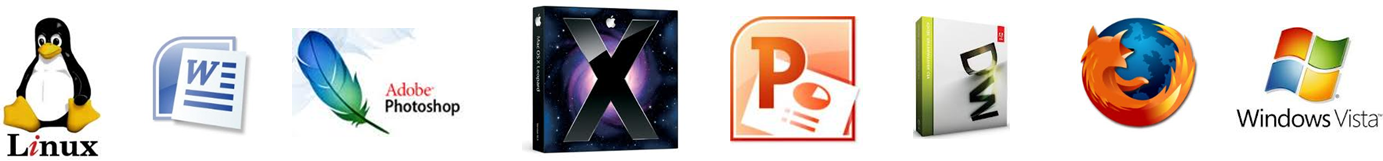 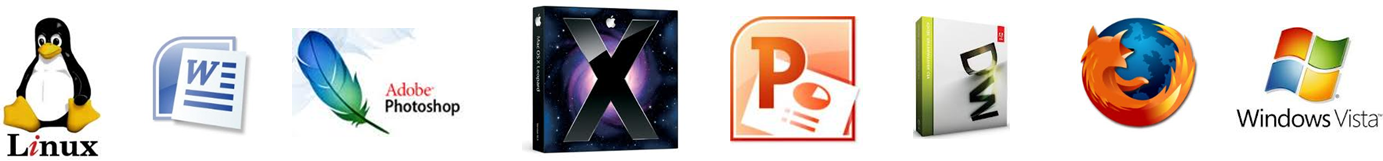 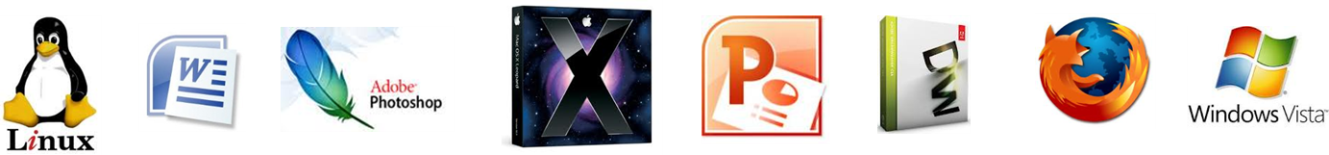 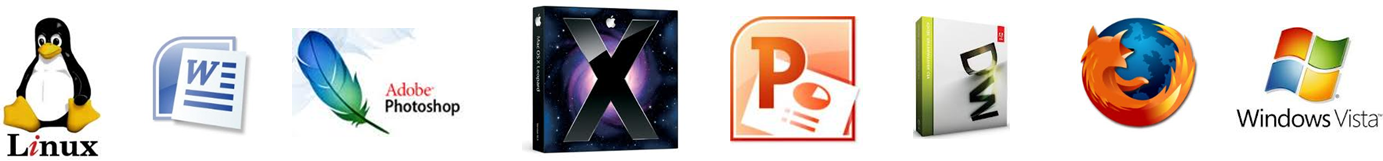 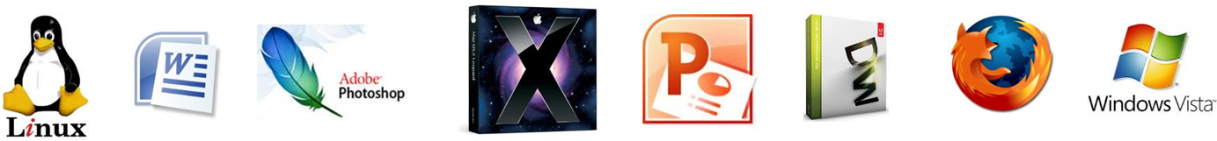 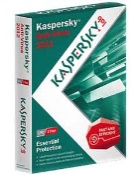 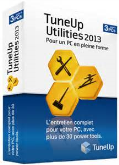 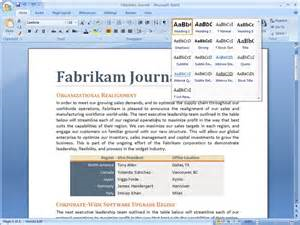 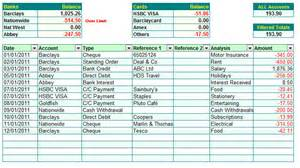 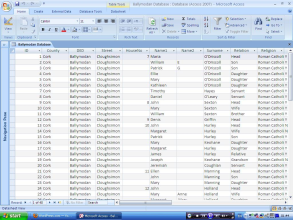 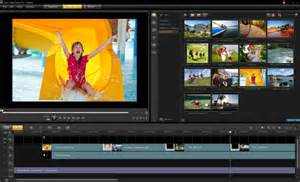 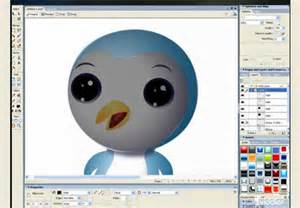 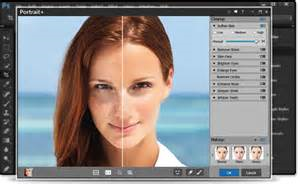 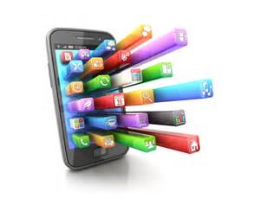 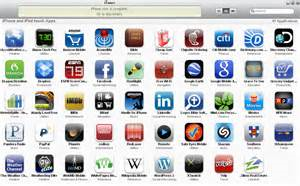 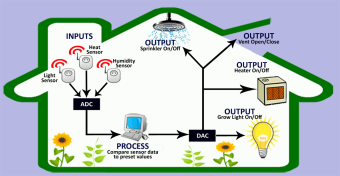 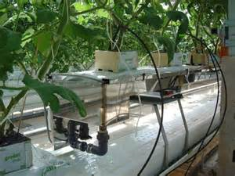 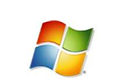 Operating Systems

Manages computers functions including hardware devices (input/output).  Also provides users with a GUI interface
Device Drivers

Allows hardware devices to run on the computer including printers, sound, graphics and network cards.
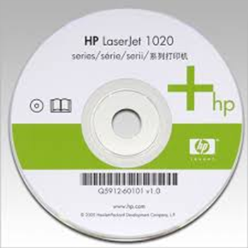 System 
Software
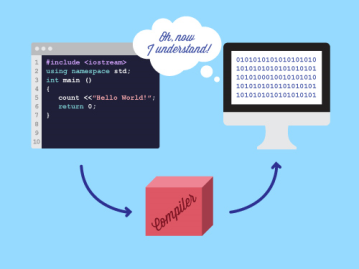 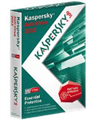 Utilities

Help to manage and maintain computer resources and performance by running specific tasks.
Compiler

Translates a program written 
In a specific language which 
Can be understood by the 
computer.
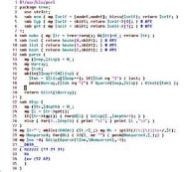 Linkers

Combines object files 
produced by a complier into a
A single program.